ГБУЗ «Специализированная клиническая детская инфекционная больница» министерства здравоохранения Краснодарского края
Грипп и ОРВИ у детей



Н.Х.Тхакушинова – д.м.н., главный врач, главный внештатный специалист по инфекционным болезням у детей министерства здравоохранения Краснодарского края


                                                                Краснодар, 26.09.2018 г.
ВОЗ
10-15% населения Земли ежегодно болеют гриппом

3-5 млн случаев тяжелого течения заболевания

250-500 тыс. летальных исходов
Грипп и ОРВИ в России
До 90% в структуре инфекционной заболеваемости.

2017г. – 31 876 882 случаев ОРВИ и гриппа в РФ, что составило 34,9 случаев гриппа на 100 тыс. населения.
2016 г.- 60,5 на 100 тыс.населения.

На ОРВИ и грипп приходится 82% от всего экономического ущерба.
«Пандемический грипп»
Пандемия гриппа – глобальная эпидемия, вызванная новым вирусом гриппа, против которого в человеческой популяции нет исходного иммунитета или он весьма низок.
Возникновение пандемий гриппа невозможно прогнозировать (НАДЗОР!)
От легких до тяжелых форм заболевания
Тяжелые формы возникают в определенных группах риска, которые могут совпадать с аналогичными группами риска в отношении тяжелых форм сезонного гриппа.
У здоровых лиц, не входящих в группы риска, во время пандемии чаще возникают более тяжелые формы заболевания по сравнению с сезонным гриппом.
Последняя пандемия в 2009 г.:
-вызвана вирусом гриппа А(Н1N1)
- от 100 000 до 400 000 случаев  смерти только за первый год.
Клинические особенности пандемического гриппа А (H1N1)pdm09
1. Поражение всех возрастных групп населения; 
2. Быстрое поражение нижних дыхательных путей с развитием альвеолита, бронхиолита, тяжелой вирусной пневмонии, ОРДС и геморрагического отека легких;
3. Поражение ЖКТ в виде тошноты, рвоты и жидкого стула в дебюте заболевания; 
4. Поражение микроциркуляторного русла с развитием микротромбозов и связанных с ним осложнений; 
5. Особая тяжесть течения и возможность крайне серьезного прогноза у пациентов из «группы риска»; 
6. Преимущественное поражение невакцинированных пациентов.
Клинические проявления пандемического гриппа A(H1N1)pdm09
Осложнения гриппа
Среди наиболее опасных и распространенных осложнений можно выделить:
Бронхит;
Синусит или гайморит;
Отит;
Пневмония;
Миозит;
Энцефалит;
Миокардит;
Менингит;
Недостаточность сердечной мышцы;
Пиелонефрит;
Перикардит;
Гломерулонефрит.
У больных с наличием хронических форм недугов часто происходят рецидивы в процессе поражения гриппом или после его устранения.
Факторы риска тяжелой степени тяжести и неблагоприятных исходов гриппа
Пневмотропный вирус гриппаA(H1N1) pdm09
Отсутствие вакцинации в данный эпидсезон
Позднее обращение за медицинской помощью и отсутствие противовирусной терапии в первые 3 суток болезни
Возраст младше 2 или старше 65 лет
Беременность
Прием препаратов ацетилсалициловой кислоты (аспирина)
Неблагоприятный преморбидный фон: -метаболический синдром (ожирение, сахарный диабет)
-заболевания сердца и сосудов  
- воспалительная кардиомиопатия   или миокардит в анамнезе, пороки сердца или миокардит в анамнезе, пороки сердца, ишемическая болезнь сердца, гипертоническая болезнь
Заболевания дыхательной системы- пороки развития, бронхолегочная дисплазия, ХОБЛ, бронхиальная астма
Иммунодефицитные состояния, включая ВИЧ-инфекцию.
Летальные исходы от гриппа в РФ
2006 г. – 309 человек.
2009 г. – 622 человека.
Летальные исходы наблюдались чаще при гриппе A(H1N1) pdm09.
Дополнительная смертность:
- сердечно-сосудистые+заболевания легких – 870 на 100 000 населения,
- сердечно-сосудистые+сахарный диабет – 481 на 100 000 населения.
Смертность среди здоровых взрослых без соматической патологии 2 на 100 000 населения.
Осложнения гриппа у детей в сезон 2016-2017 гг. и 2017-2018 гг.
В сезон 2016-2017гг. зарегистрировано 38 случаев летального исхода от гриппа с выделением вируса А(Н3N2) и В (4 случая).

В сезон 2017 -2018 гг. большинство тяжелых случаев были вызваны вирусами гриппа типа В и возникали преимущественно у лиц старше 15 лет
Количество случаев и этилогическая структура гриппа у детей с летальным исходом в РФ:
2015-2016гг. - 16 человек А(Н1N1)pdm09                                      2017-2018гг. - 6 человек:
2016-2017гг. – летальных исходов у детей не было                       грипп А(Н1N1)pdm09  - 3 человека
                                                                                                             грипп А(Н3N2) – 1 человек
                                                                                                             грипп В - 2 человека
Причины летальных исходов от гриппа у детей в РФ по данным анализа медицинской документации в ДНКЦИБ
Причины: 
• Двусторонняя пневмония, осложненная острым респираторным дистресс-синдромом взрослого типа (ОРДСв), 
 • Отек головного мозга (ОГМ) с дислокацией ствола, 
 • Менингоэнцефалит с ОГМ, 
• Кардит с развитием недостаточности кровообращения (НК), 
 • Инфекционно-токсический шок (ИТШ). 
У большинства больных с гриппом А(H1N1)pdm09 имелся комплекс жизнеугрожающих нарушений ритма сердца.
У одного ребенка с гриппом В на фоне неверифицированного иммунодефицитного состояния развился некротический ларинготрахеит.
Профилактика
Вакцинация – наиболее эффективная мера профилактики гриппа 
В 2017 г. в России привито наибольшее  количество населения за всю историю вакцинопрофилактики гриппа (!)
46,6% от численности населения
67,4 млн человек
В том числе >17млн детей
Федеральный закон от 17 сентября 1998 г. № 157-ФЗ «Об иммунопрофилактике инфекционных болезней»
Статья 5. Права и обязанности граждан при осуществлении иммунопрофилактики
2. Отсутствие профилактических прививок влечет:
запрет для граждан на выезд в страны, пребывание в которых в соответствии с международными медико-санитарными правилами либо международными договорами Российской Федерации требует конкретных профилактических прививок;
временный отказ в приеме граждан в образовательные организации и оздоровительные учреждения в случае возникновения массовых инфекционных заболеваний или при угрозе возникновения эпидемий;
отказ в приеме граждан на работы или отстранение граждан от работ, выполнение которых связано с высоким риском заболевания инфекционными болезнями.
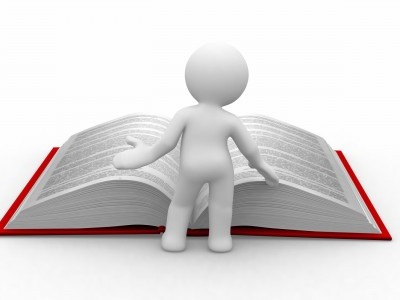 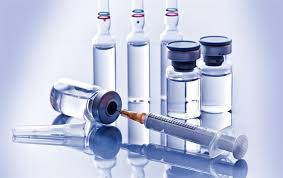 [Speaker Notes: ч. 2 ст. 5 Федерального закона от 17.09.1998 N 157-ФЗ отсутствие профилактических прививок влечет отказ в приеме граждан на работы или отстранение граждан от работ, выполнение которых связано с высоким риском заболевания инфекционными болезнями.]
В 2011-2015 гг. прививалось:
̴ 40 млн человек в год =  ̴ 27% населения страны
По расчетным данным, вакцинация снижает
ВОЗ рекомендует ежегодную вакцинацию, прежде всего, лиц из групп высокого риска
Дети в возрасте от 6 мес до 5 лет
Беременные в любом периоде беременности
Пожилые люди 
Лица с хроническими заболеваниями
Работники здравоохранения
Контингенты, подлежащие иммунизации против  гриппа по Национальному календарю прививок в РФ
Дети с 6 месяцев
Учащиеся 1-11 классов
Обучающиеся в высших и средних учебных заведениях
Работники медицинских и образовательных учреждений транспорте, коммунальной сферы
Лица старше 60 лет
Беременные
Лица, подлежащие призыву на военную службу
Лица с хроническими заболеваниями, в том числе заболеваниями легких, сердечно-сосудистыми заболеваниями, метаболическими нарушениями и ожирением
Антигенная характеристика вирусов гриппа в 2017-2018 гг.
Антигенно охарактеризовано 710 вирусов гриппа
242 вируса A(H1N1)pdm09
52 вируса гриппа  A(H3N2)
Все вирусы гриппа A(H1N1) pdm09 и A(H3N2) близкородственны штаммам А/Мичиган/45/2015 и А/Гонконг/4801/2014, включенным в состав гриппозных вакцин в 2017-2018гг.
316 вирусов гриппа типа В
9 вирусов гриппа типа В отнесены к линии Виктория и были близко родственными0+ референс-штамму В/Брисбен/60/2008
305 штаммов гриппа типа В относились к линии Ямагата и были подобны референс-штамму В/Пхукет/3073/2013
     Прошедший эпидсезон характеризовался ко-циркуляцией гриппа В двух     линий, что привело к резкому росту заболеваемости и госпитализации
Предварительный прогноз предстоящей эпидемии 2018- 2019гг.
Ожидается развитие эпидемии средней интенсивности с участием всех трех возбудителей сезонных эпидемий A(H1N1) pdm09, A(H3N2), В.
Предполагается, что в дополнение к вирусам гриппа В Ямагатской линии, которые доминировали в прошлом сезоне, возможна циркуляция вирусов гриппа В Викторианской линии (отличного от вакцинного штамма прошлого года).
Прогноз носит предварительный характер и будет уточнен по итогам анализа возбудителей гриппа эпидемического сезона в Южном полушарии в конце сентября 2018г., а также по результатам антигенной характеристики первых  изолятов в России сезона 2018-2019гг.
Рекомендации ВОЗ по штаммовому составу вакцин на сезон 2018-2019гг. для Северного полушария
A/Michigan/45/2015 (H1N1)pdm09- подобный
A/Singapore/INFIMH -16-0019 (H3N2)-подобный*
B/Colorado/06/2017-подобный (Victoria lineage)*
         Для квадривалентных вакцин дополнительно
B/Phuket/3073/2013   (Yamagata lineage)
В состав тривалентной вакцины включен вирус Викторианской разновидности
Безопасность вакцины
Система оценки безопасности вакцин включает 5 уровней контроля:
1.Испытания новых вакцин разработчиком и национальным органом контроля
2.Контроль вакцин на производстве
3.Сертификация серий вакцин
4.Инспектирование предприятий
5.Госконтроль соответствия качества вакцин на местах их применения
(соблюдение правил хранения, транспортирования и применения вакцин)
Порядок подготовки гриппозных вакцин
ВОЗ
Конец февраля-начало марта
Объявление штаммов для включения в состав гриппозных вакцин для северного полушария
В Российской Федерации
Апрель-июль
Производство вакцин, проведение контроля качества на всех этапах производства
Длительность процесса – 4-5 месяцев
К августу
Проверка вакцины на реактогенность и иммуногенность
В период с сентября по ноябрь – массовая вакцинация населения
Квадривалентная вакцина против гриппа
6 производств в мире: Германия, Франция, США, Канада, Австралия, Новая Зеландия
Живая (Q/LAIV) и инактивированная   (I/QIV)
Россия – квадривалентная инактивированная вакцина
СПАСИБО ЗА ВНИМАНИЕ!